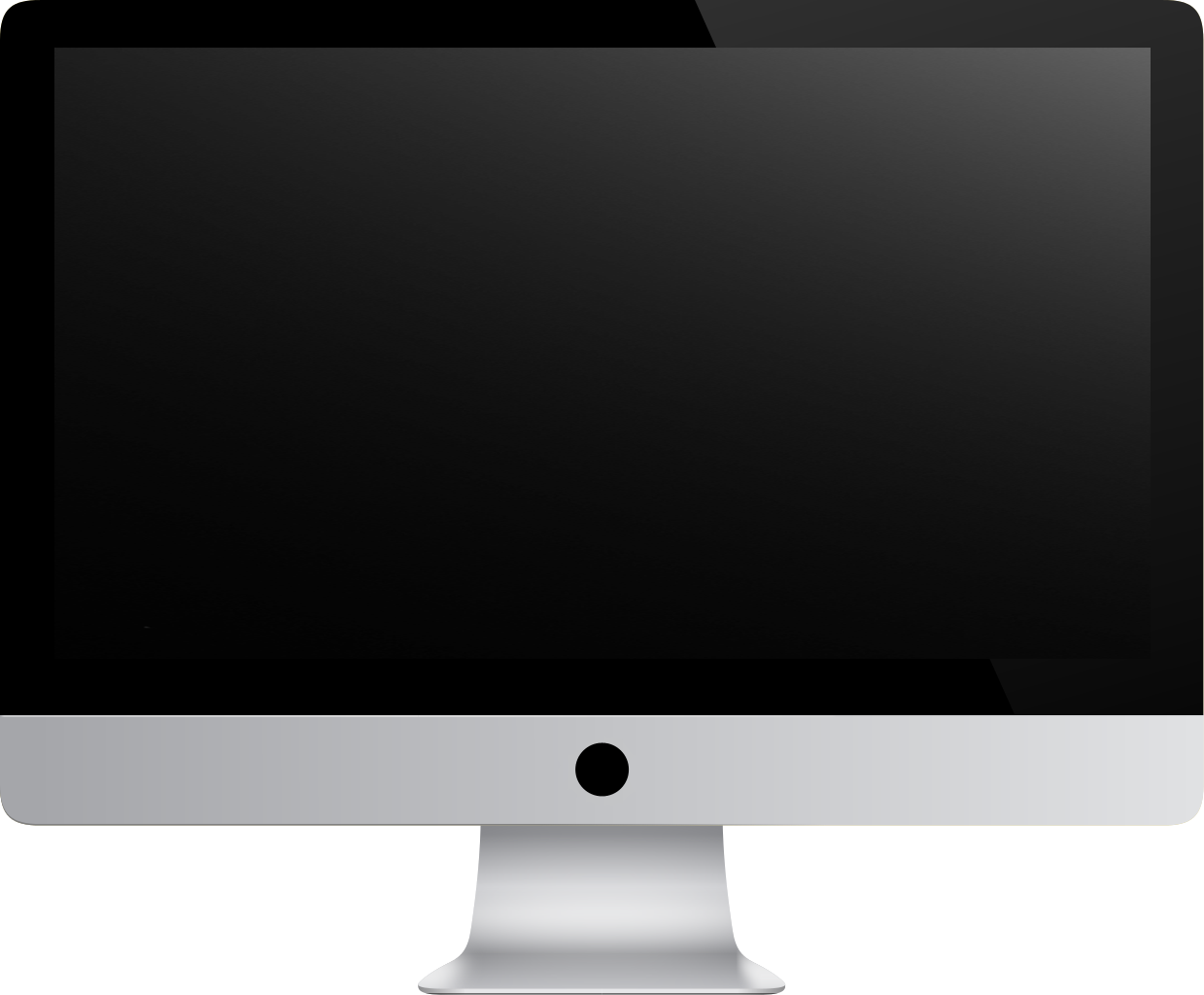 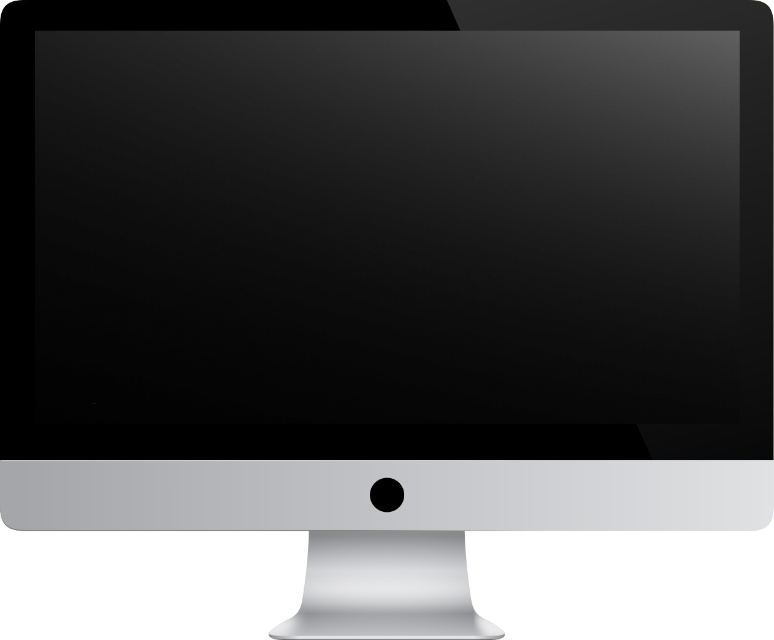 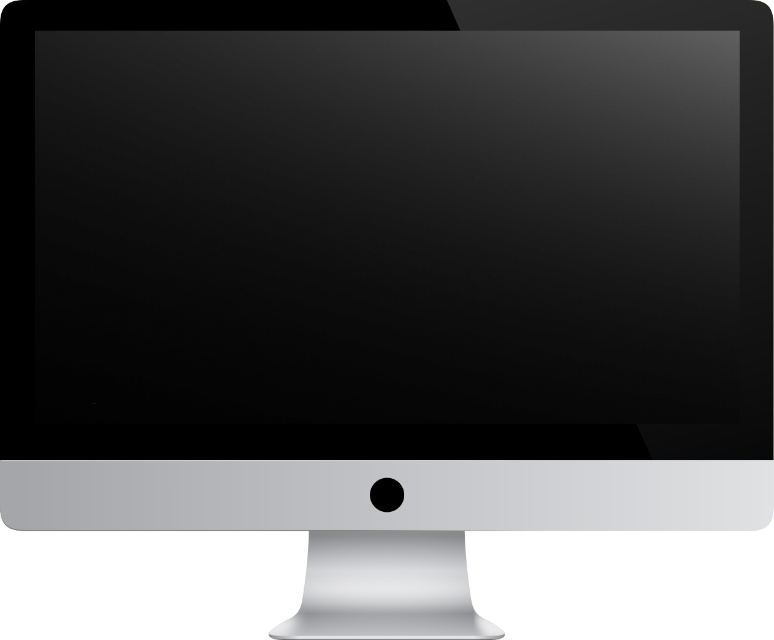 نگاهی به تکنولوژی
واقعیت مجازی
متن توضیح را اینجا می توانید بنویسید
نگاهی به تکنولوژی
واقعیت مجازی
متن توضیح را اینجا می توانید بنویسید
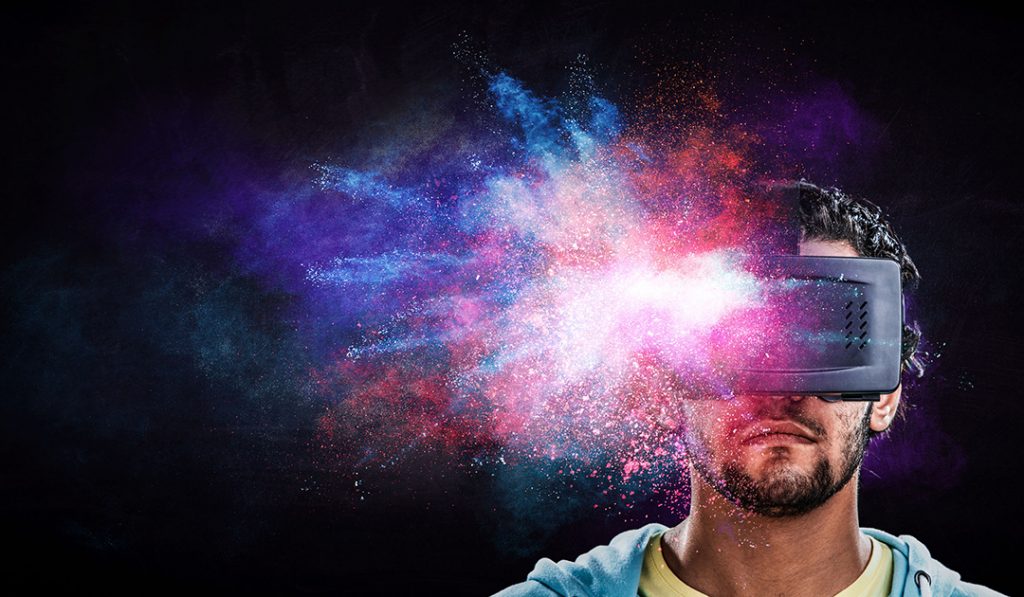 واقعیت مجازی
نمونه پاورپوینت های موجود در سایت
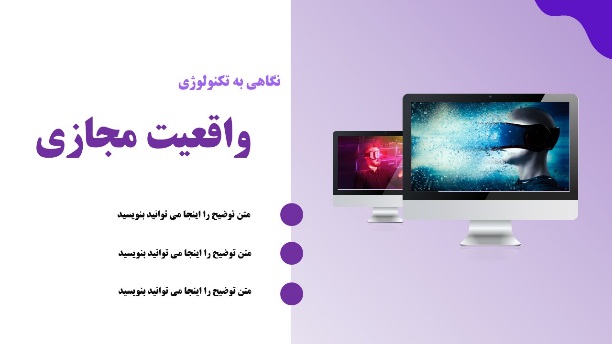 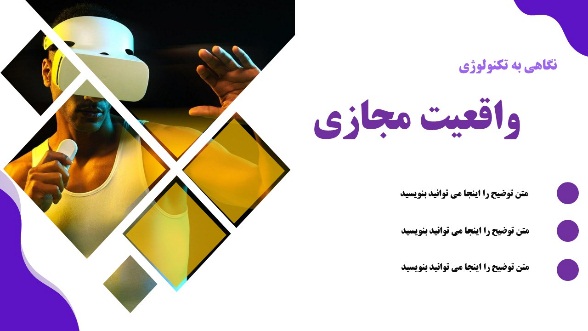 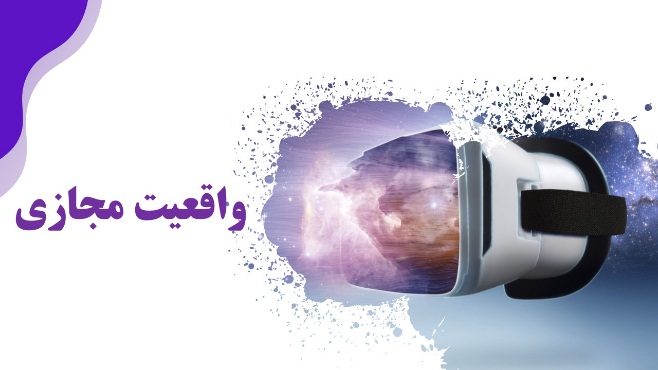 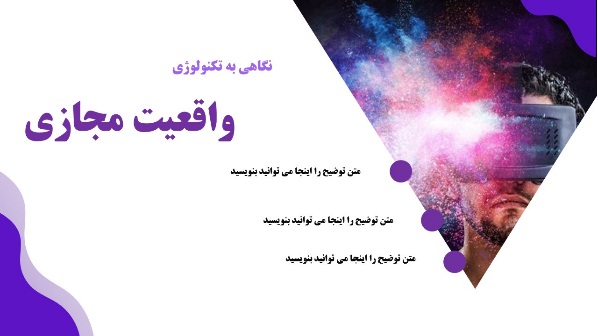 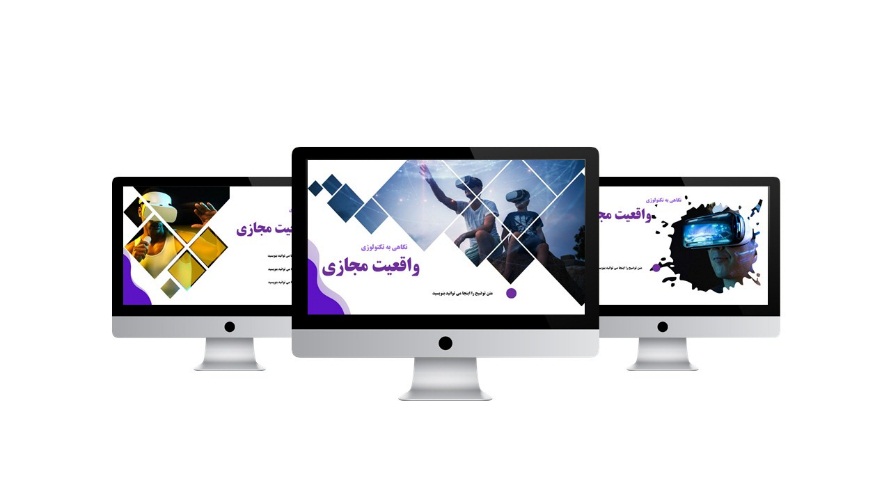 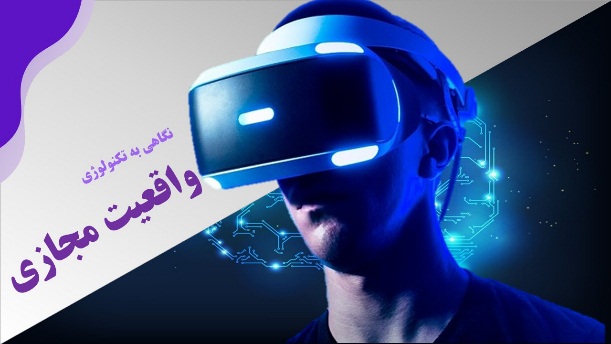 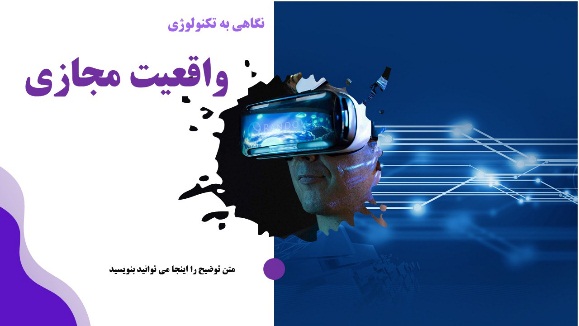 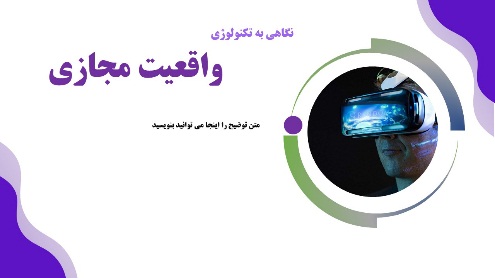 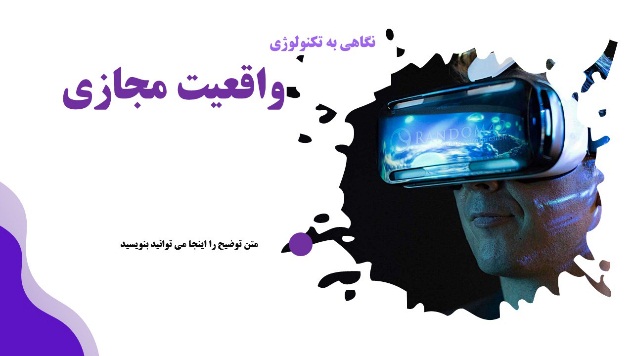 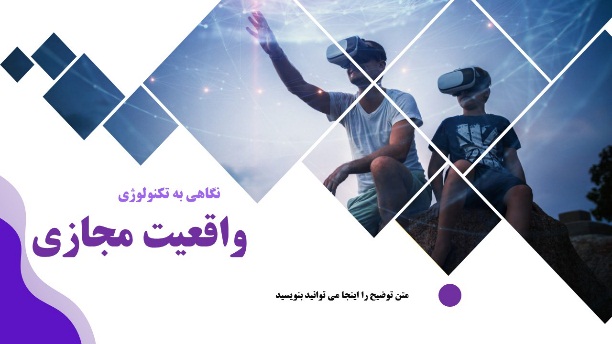 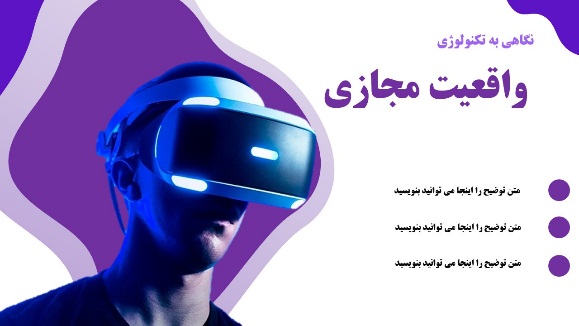 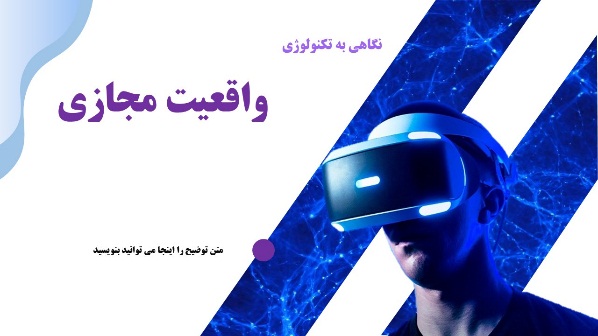 [Speaker Notes: http://vmojahed.ir/shop/]
عضویت  # رایگان در سامانه  پیامکی مجاهد مجازی
ارسال عدد 5 به شماره :

 30006403843638
[Speaker Notes: http://vmojahed.ir/shop/]
عنوان : قالب پاورپوینت
فروشگاه وب سایت مجاهد مجازی
مجموعه قالبهای زیبا و قابل ویرایش را می توانید از فروشگاه مجاهد مجازی برای یک ارایه جذاب تهیه و دانلود نمایید.
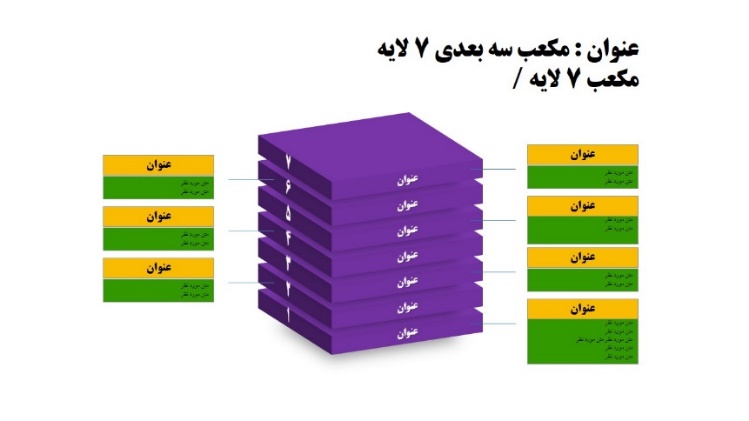 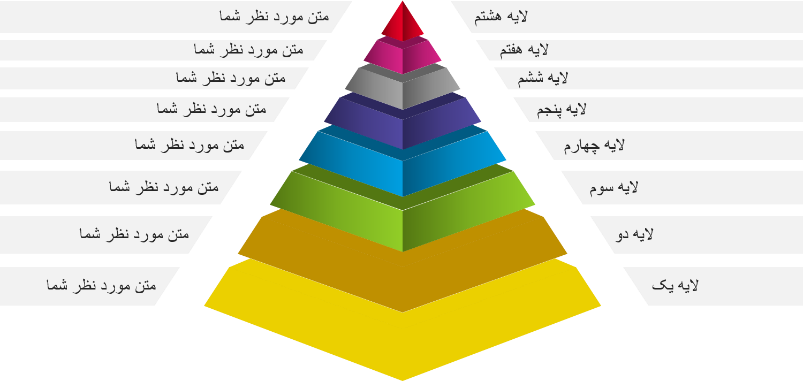 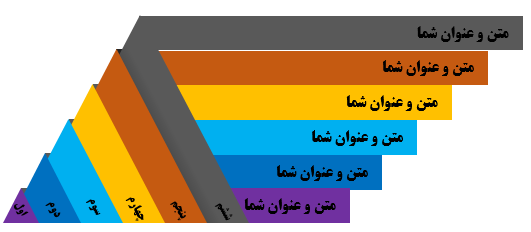 وب سایت مجاهد مجازی
WWW.VMOJAHED.IR
[Speaker Notes: http://vmojahed.ir/shop/]
نمونه پاورپوینت های موجود در سایت عنوان :
 دیاگرام سه بعدی هرم  یک تا هشت لایه
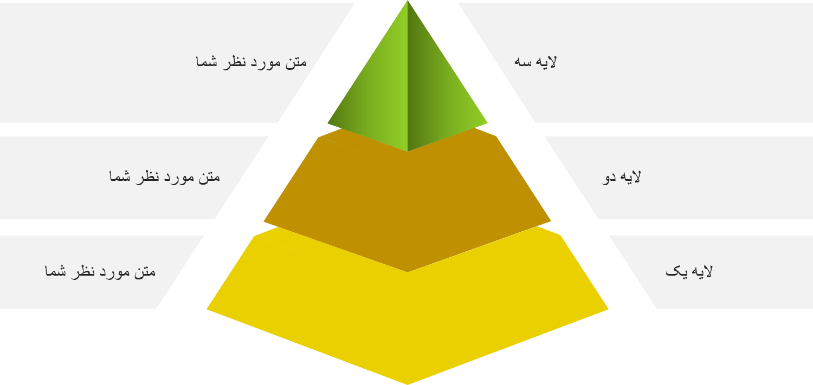 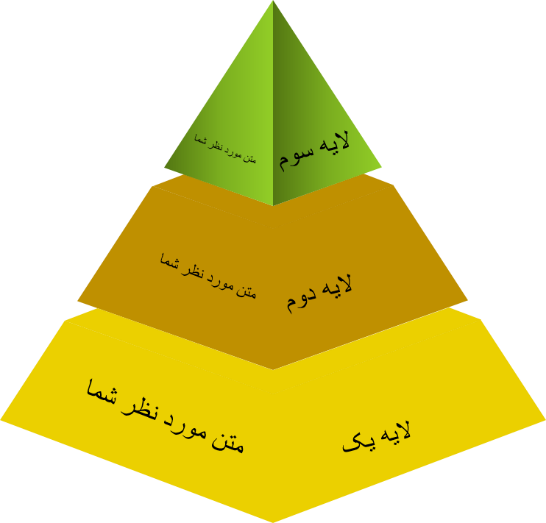 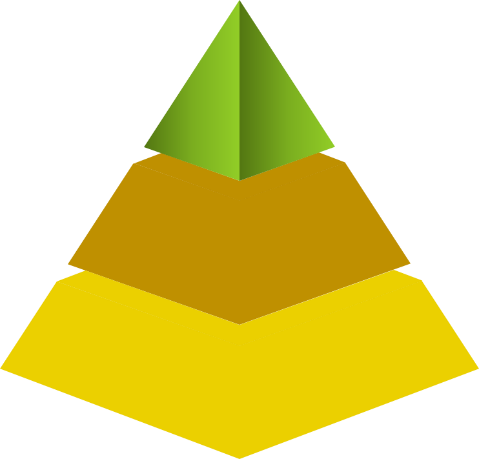 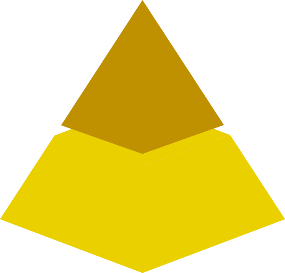 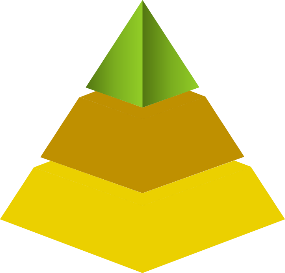 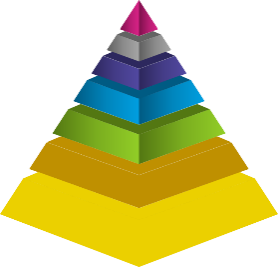 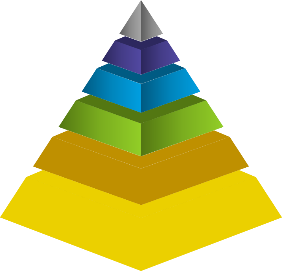 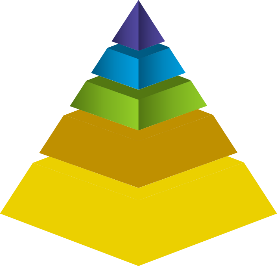 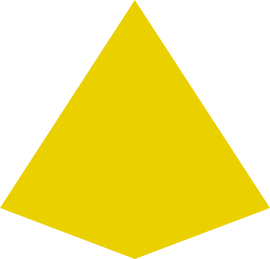 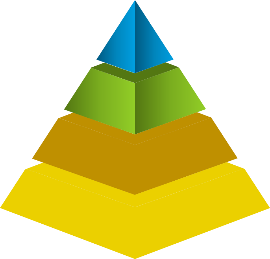 [Speaker Notes: http://vmojahed.ir/shop/]
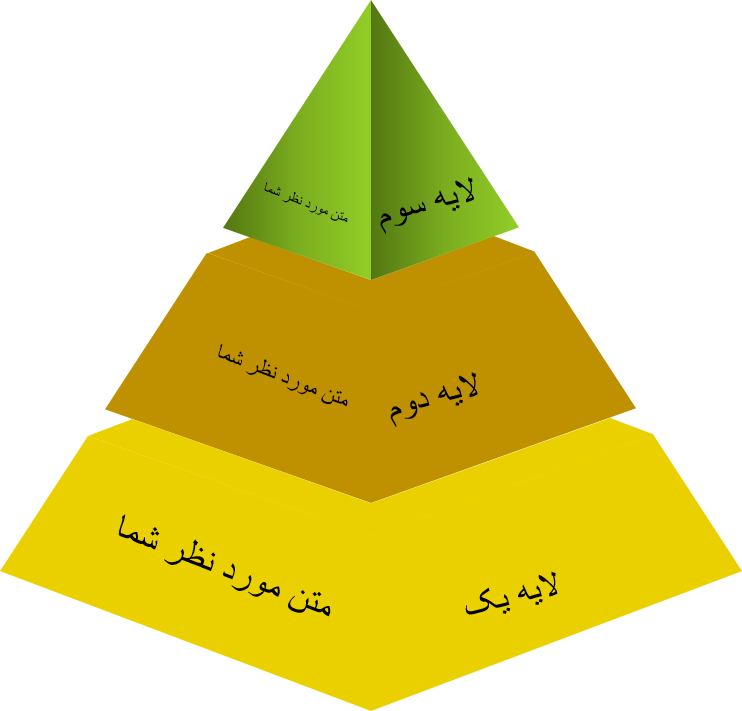 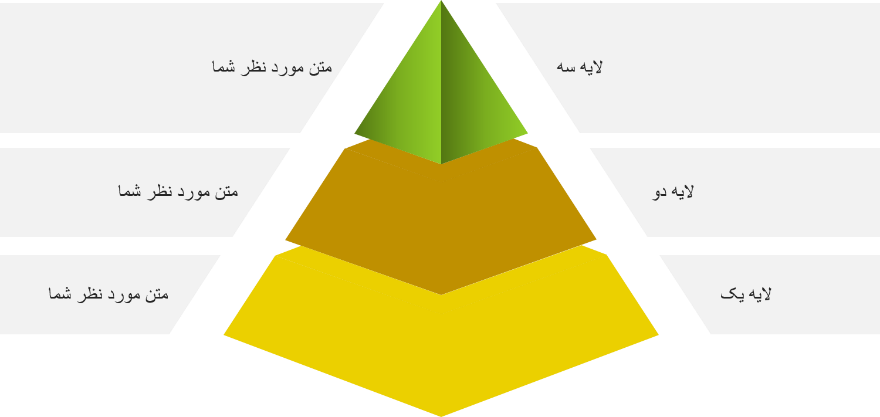 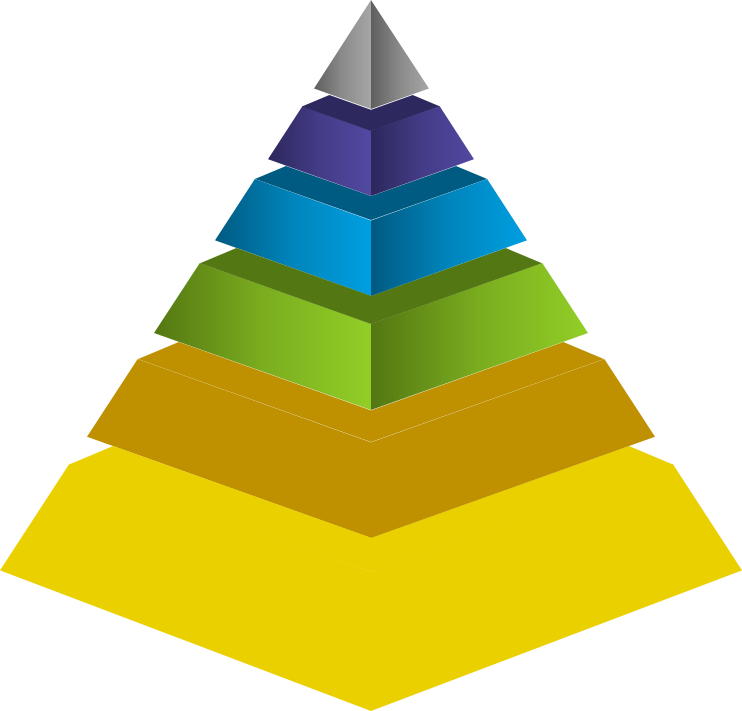 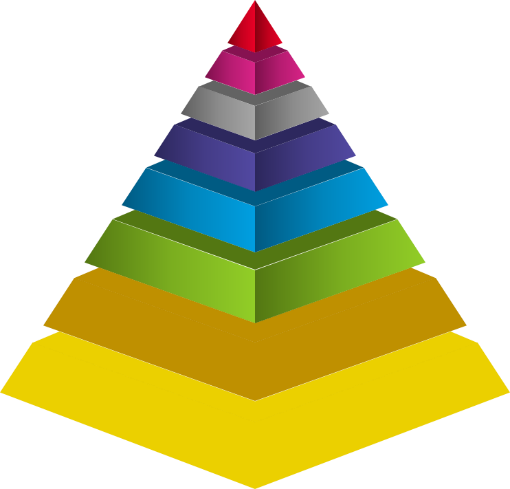 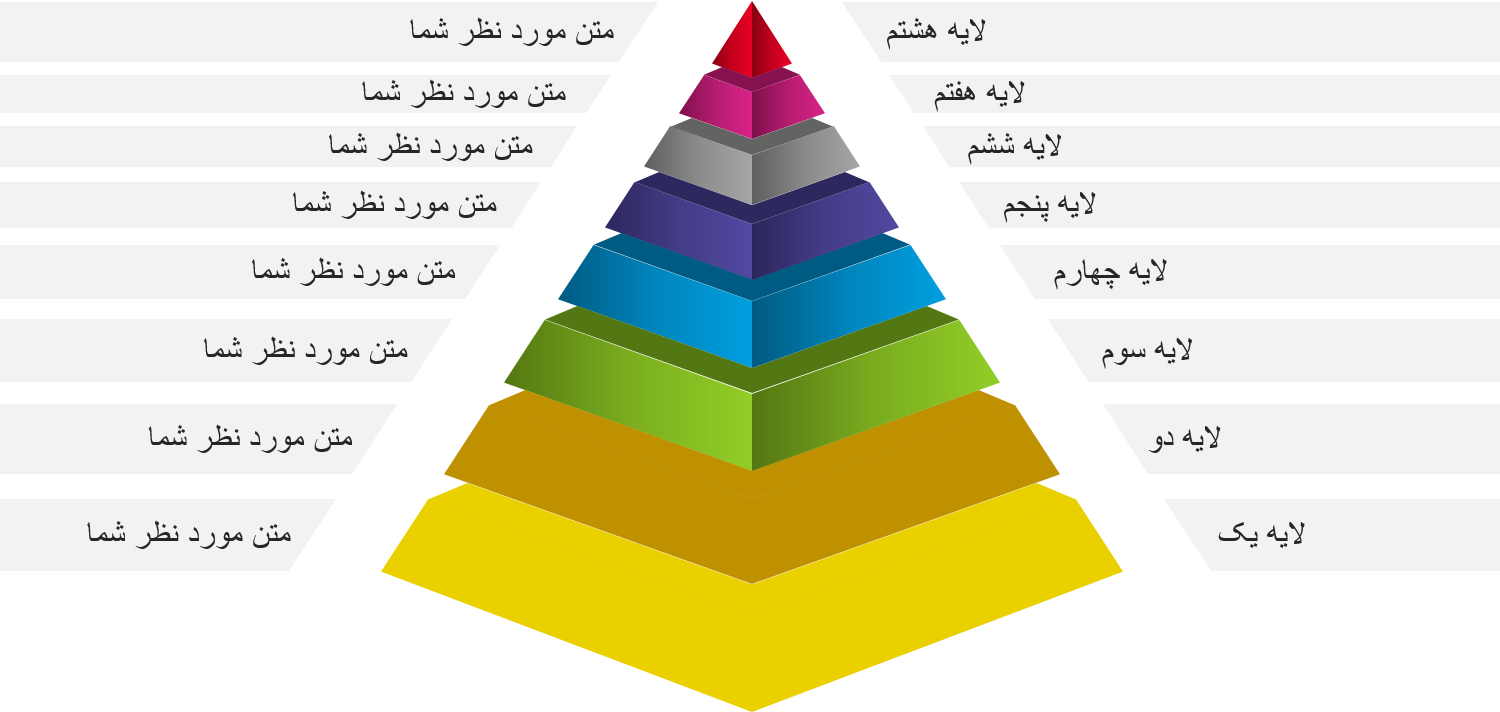 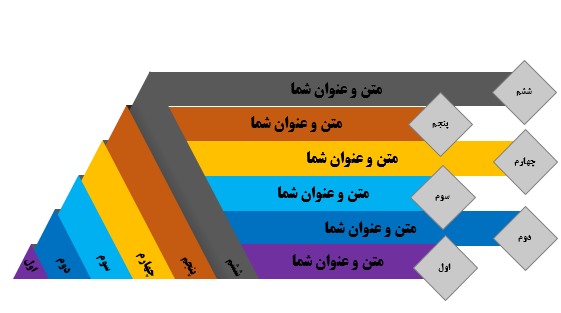 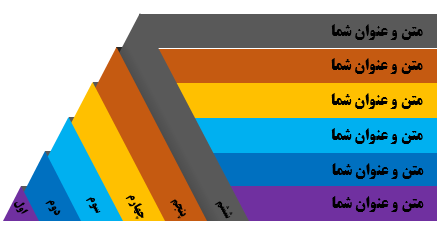 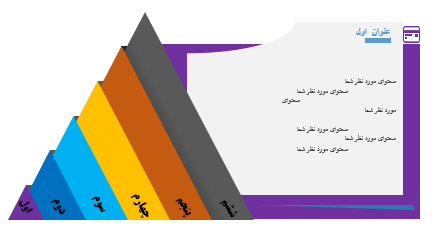 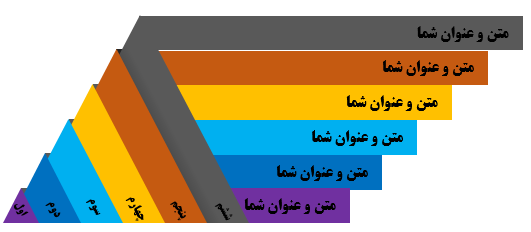 [Speaker Notes: http://vmojahed.ir/shop/]
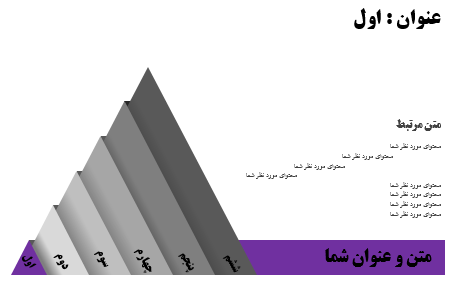 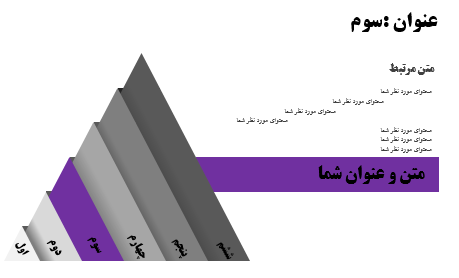 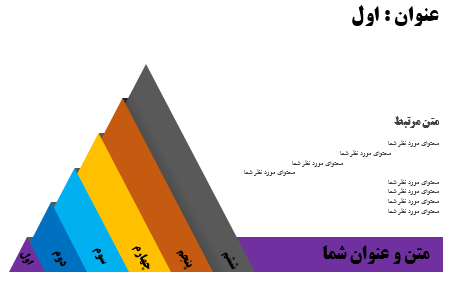 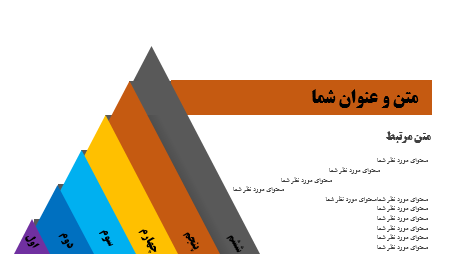 [Speaker Notes: http://vmojahed.ir/shop/]
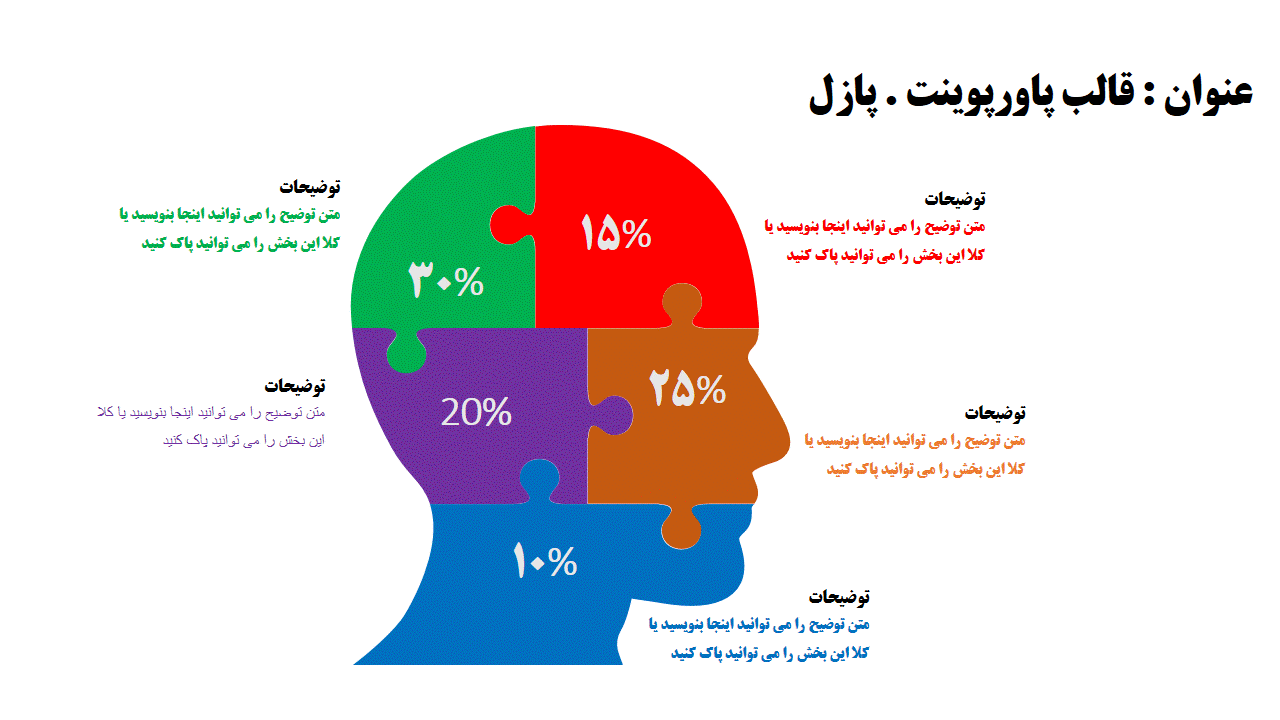 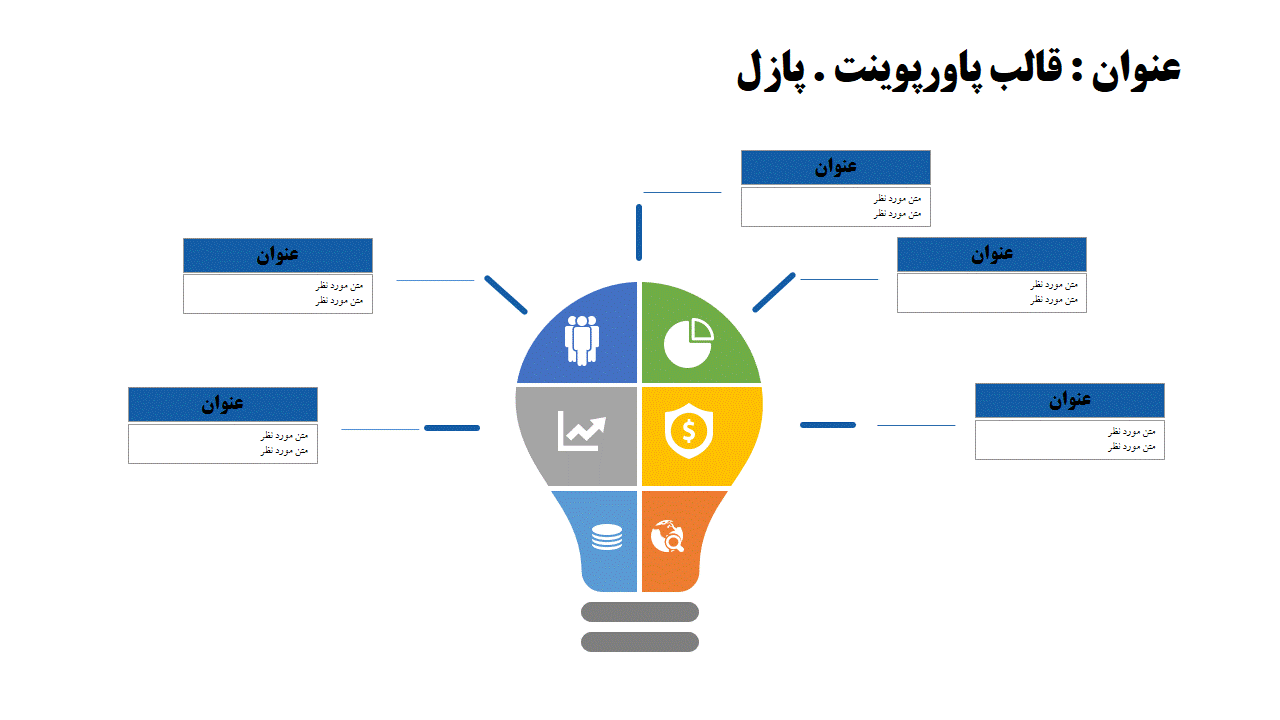 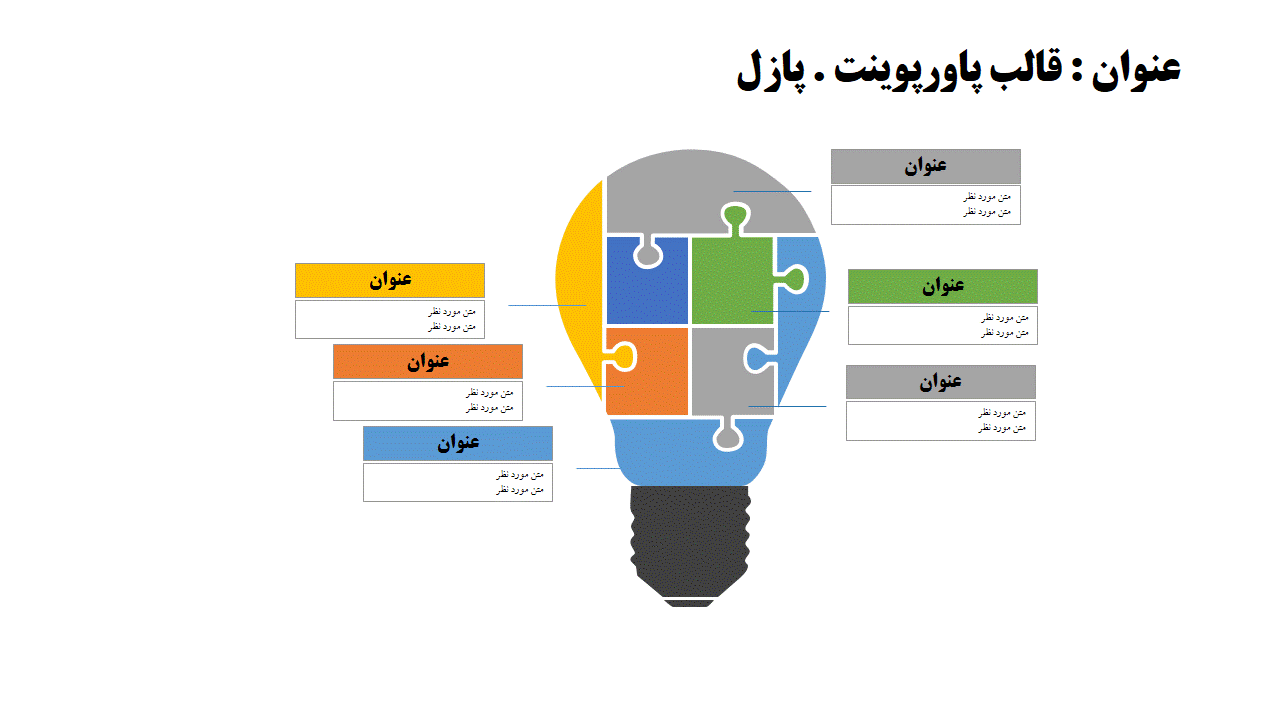 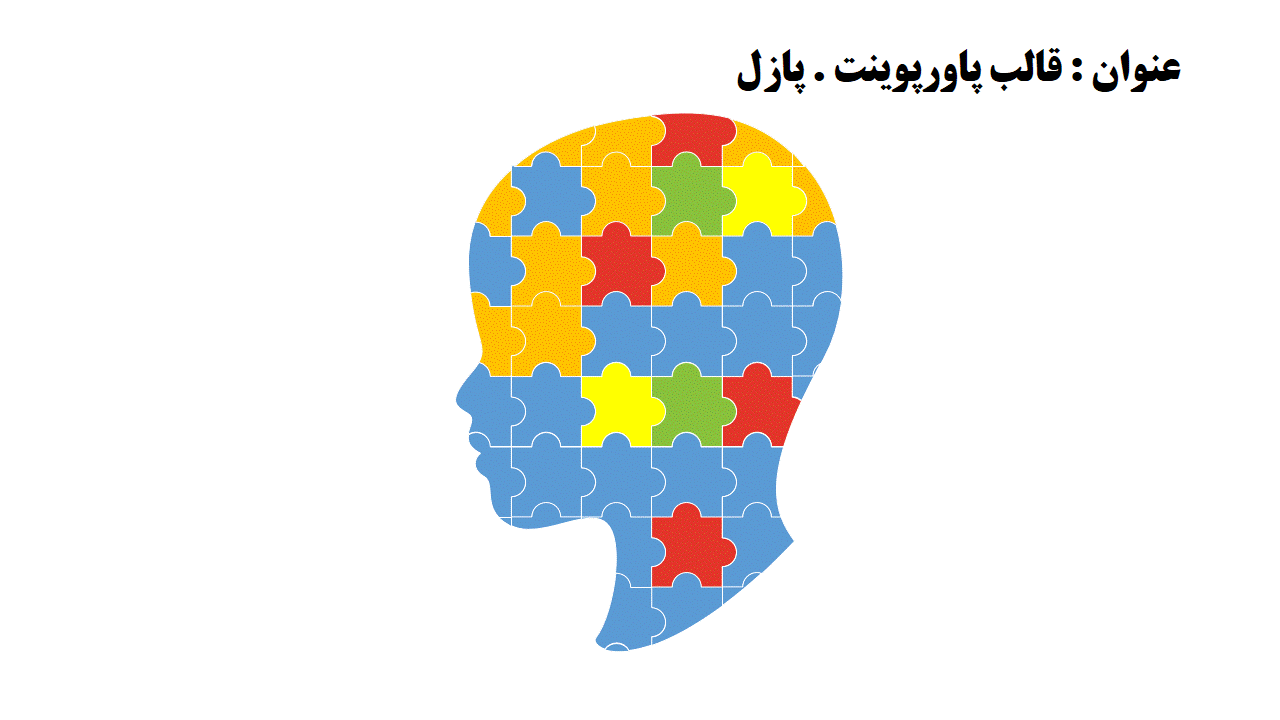 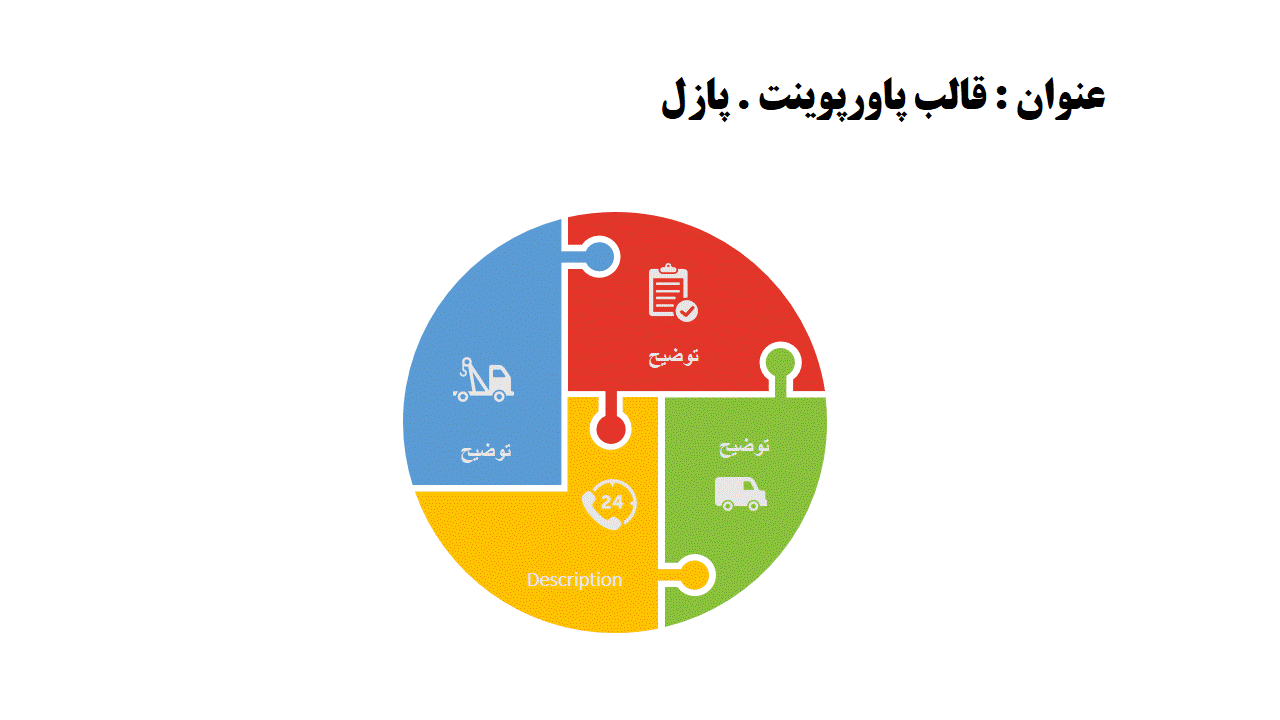 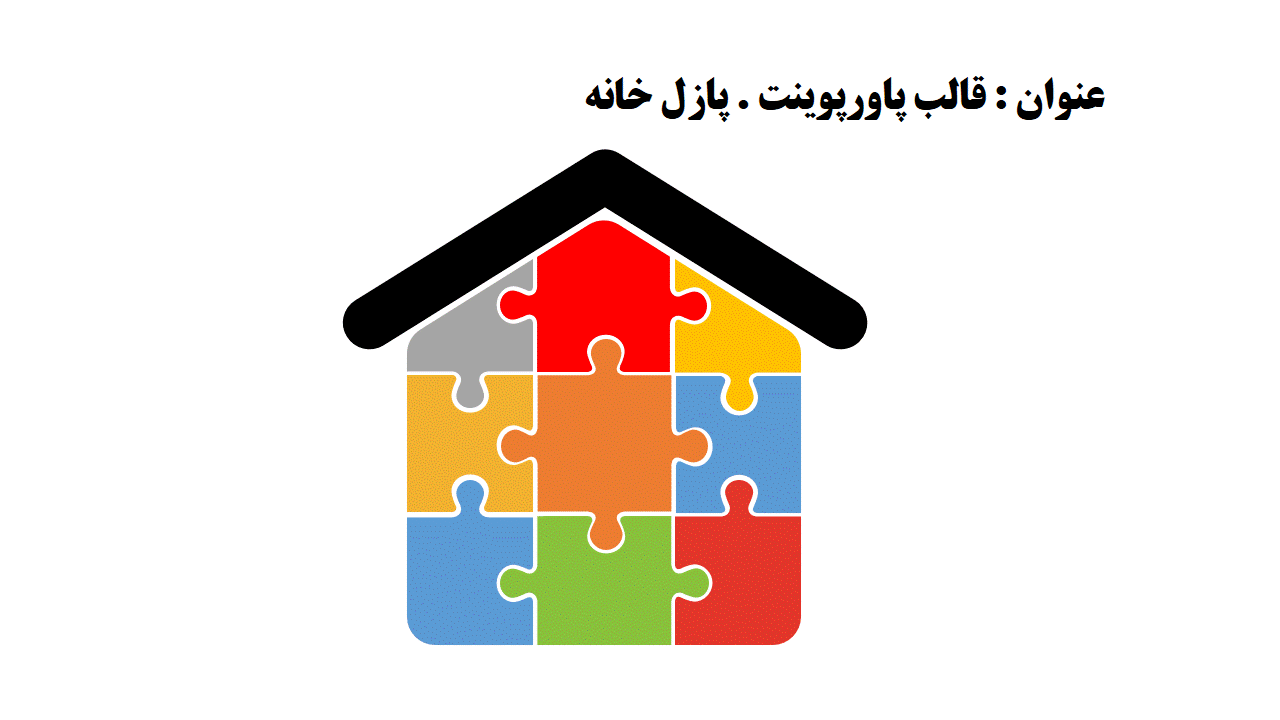 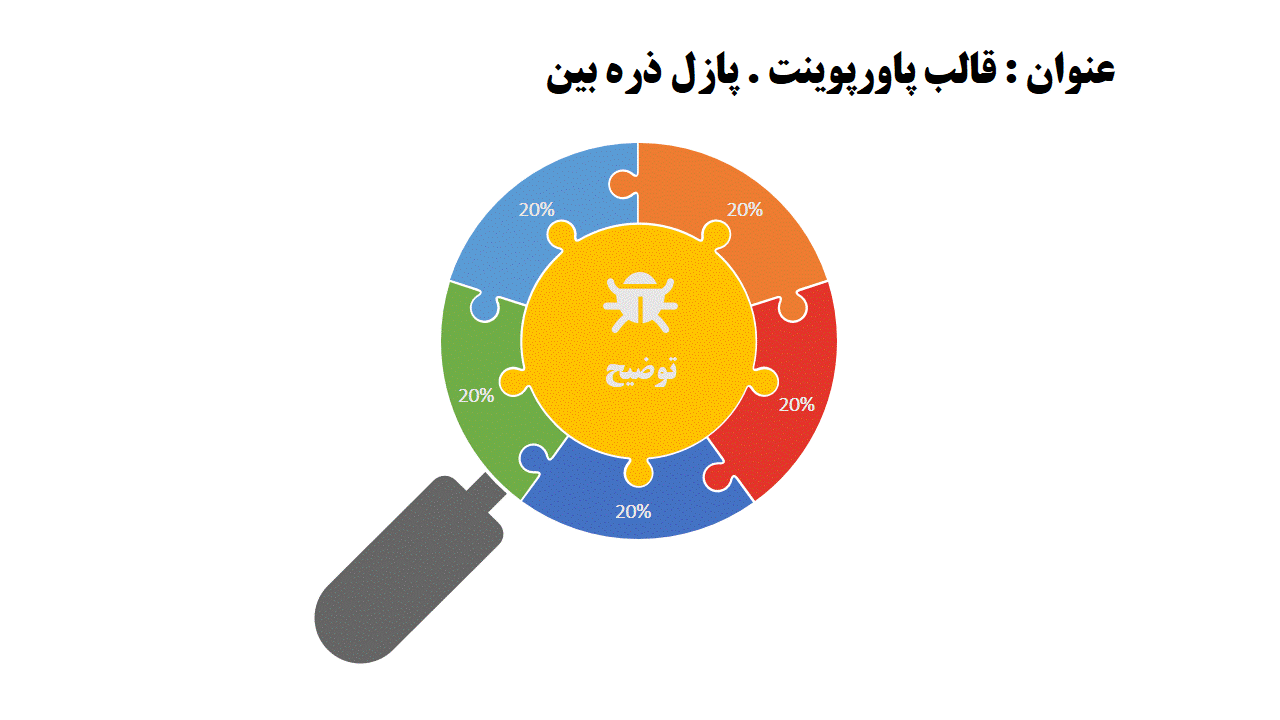 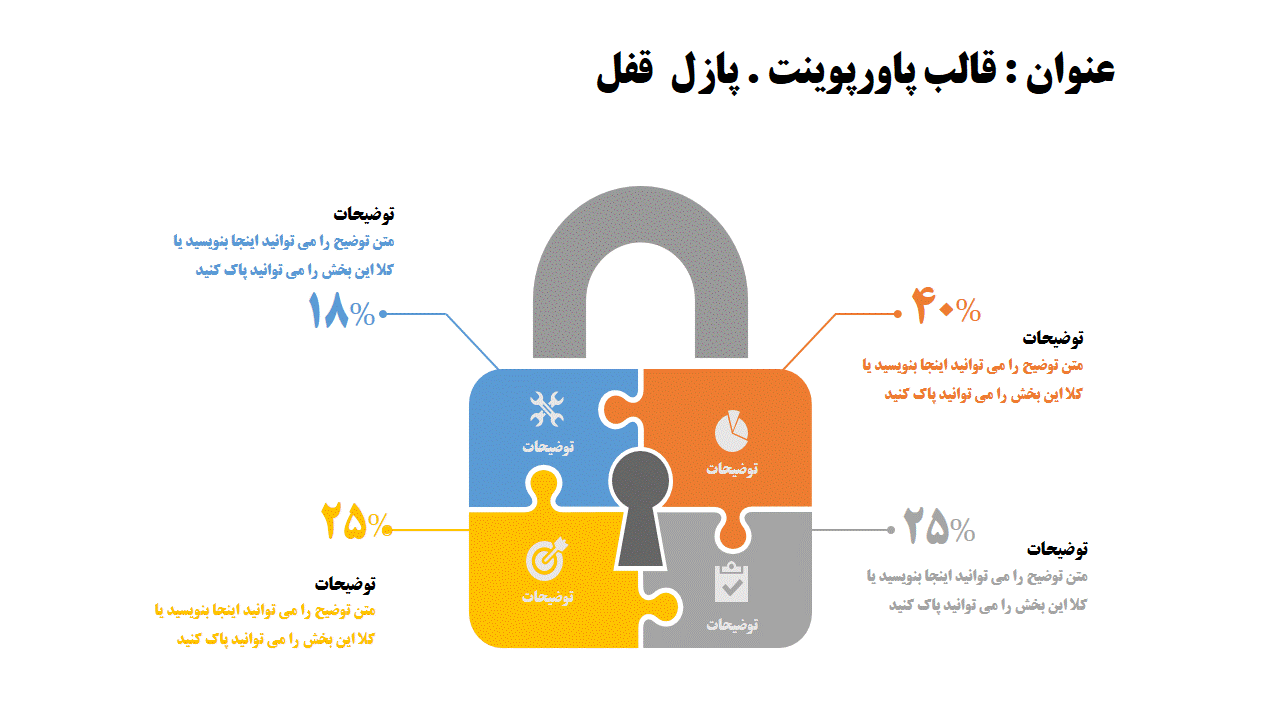 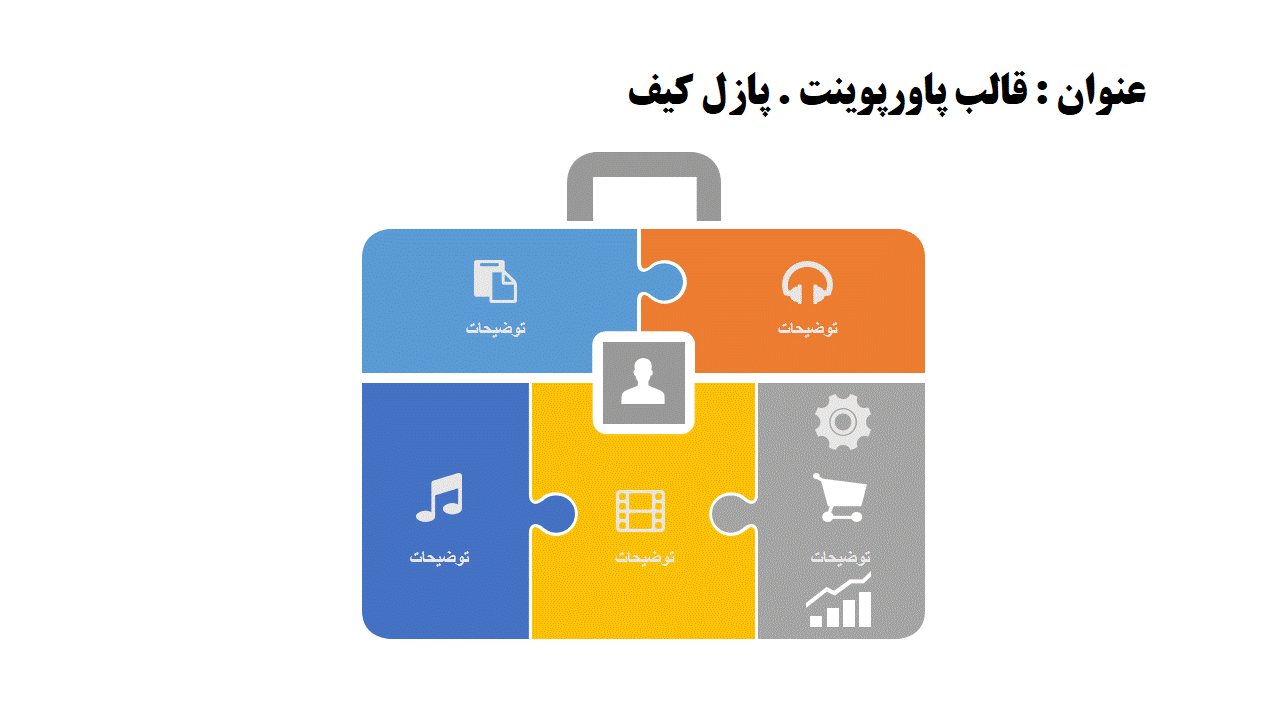 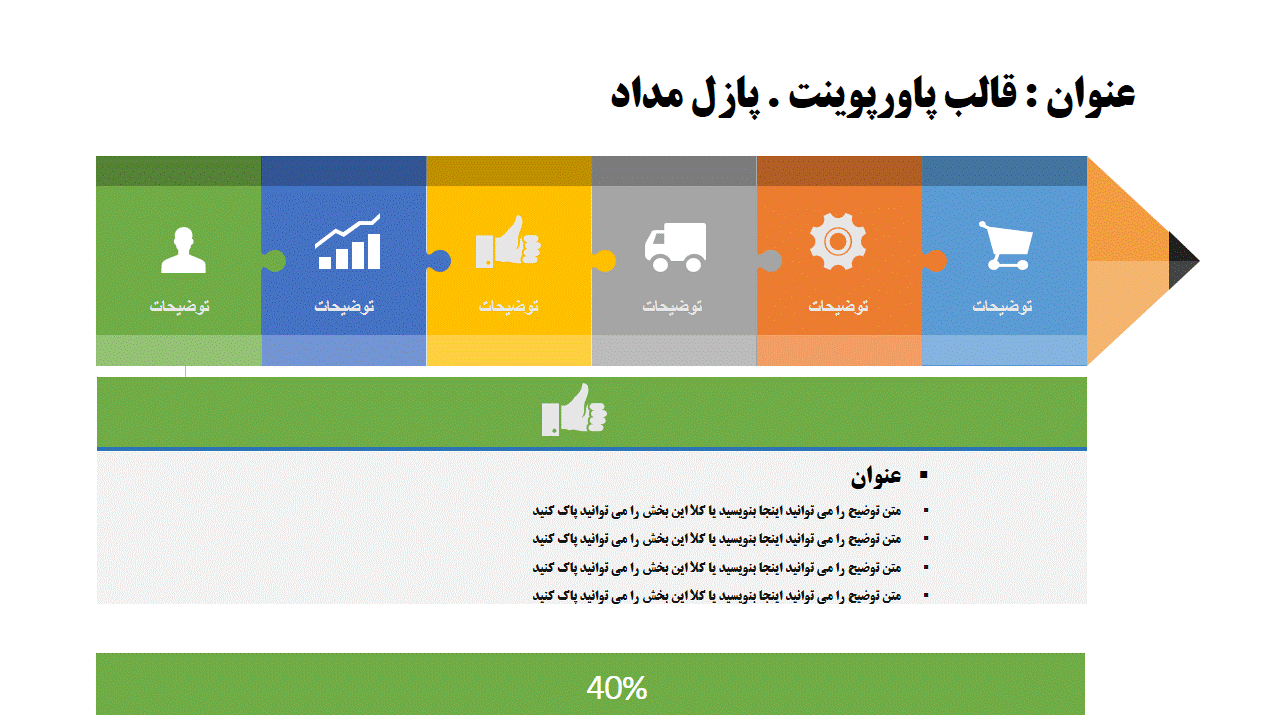 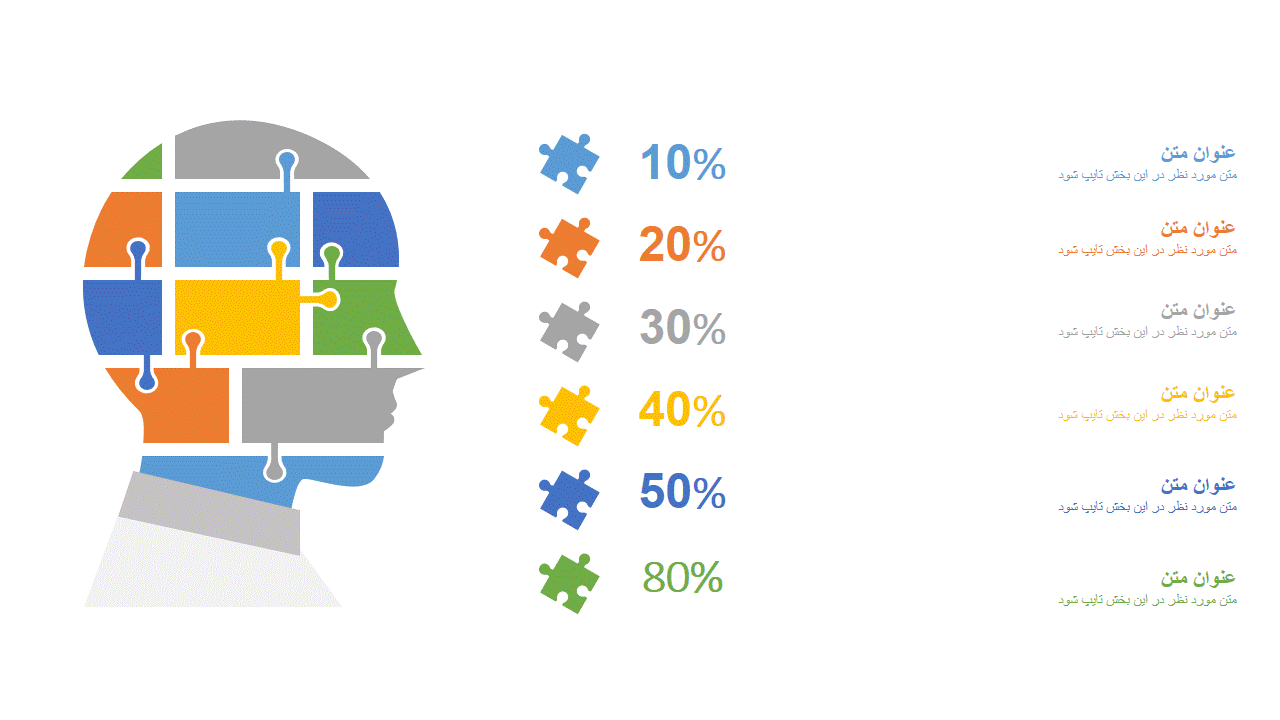 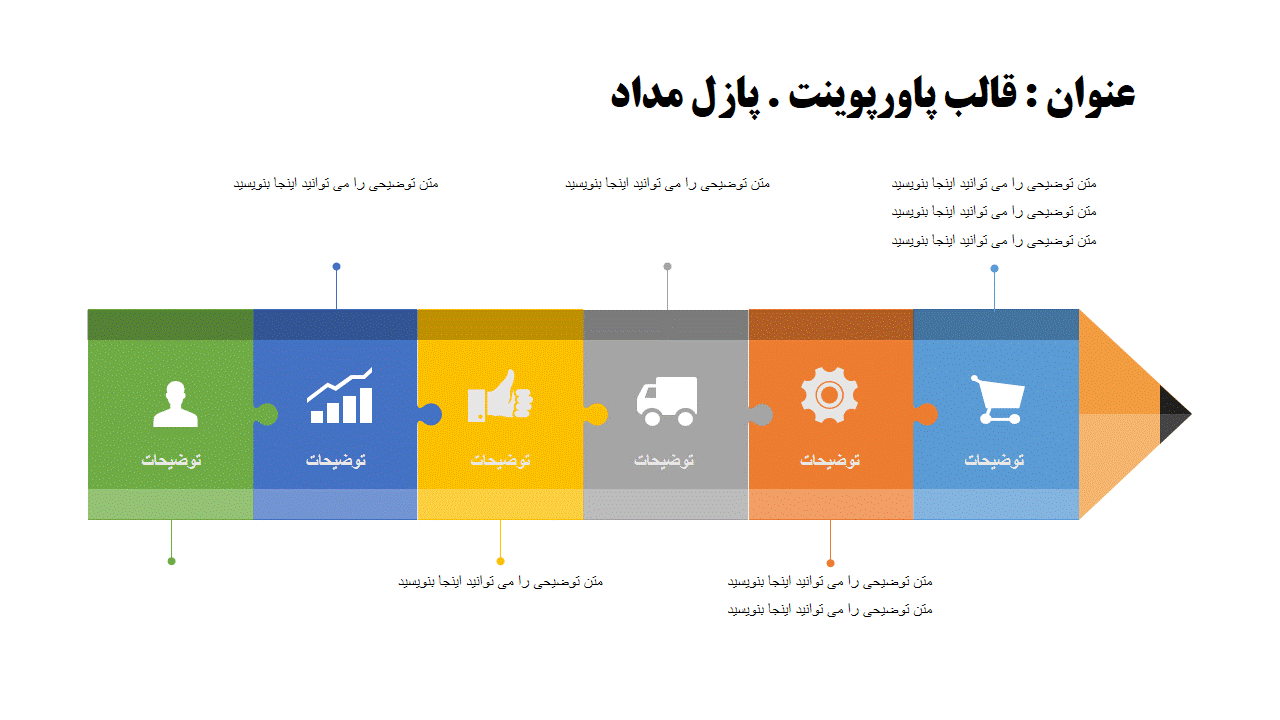